TOÁN 
Phép trừ phân số
Năm học: 2022 - 2023
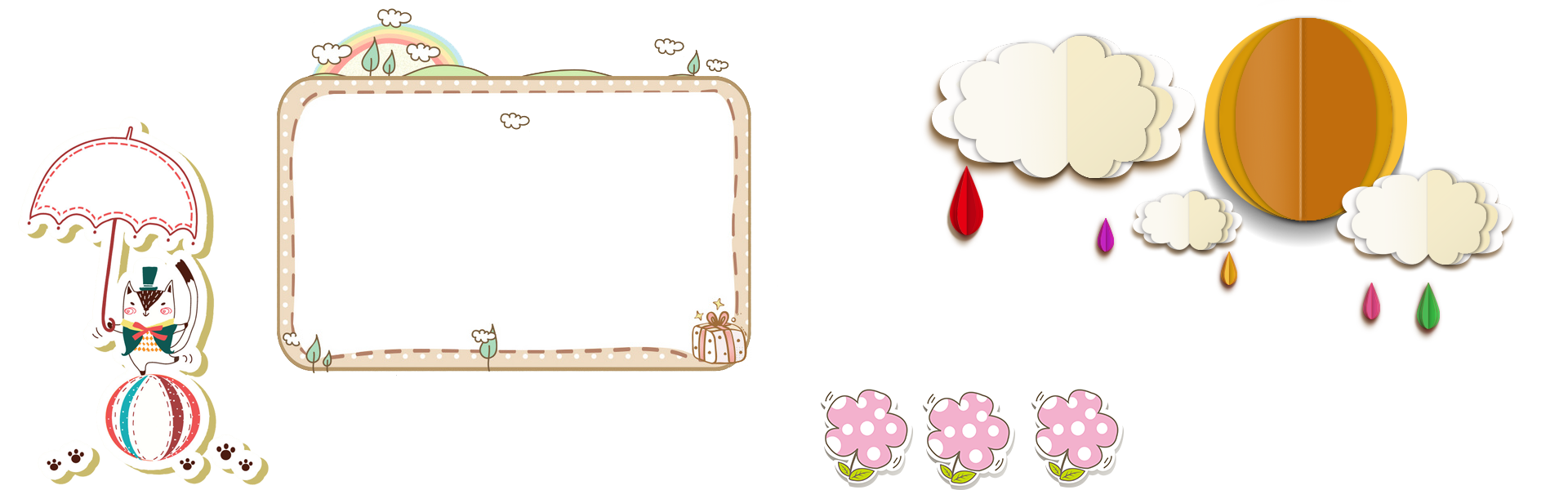 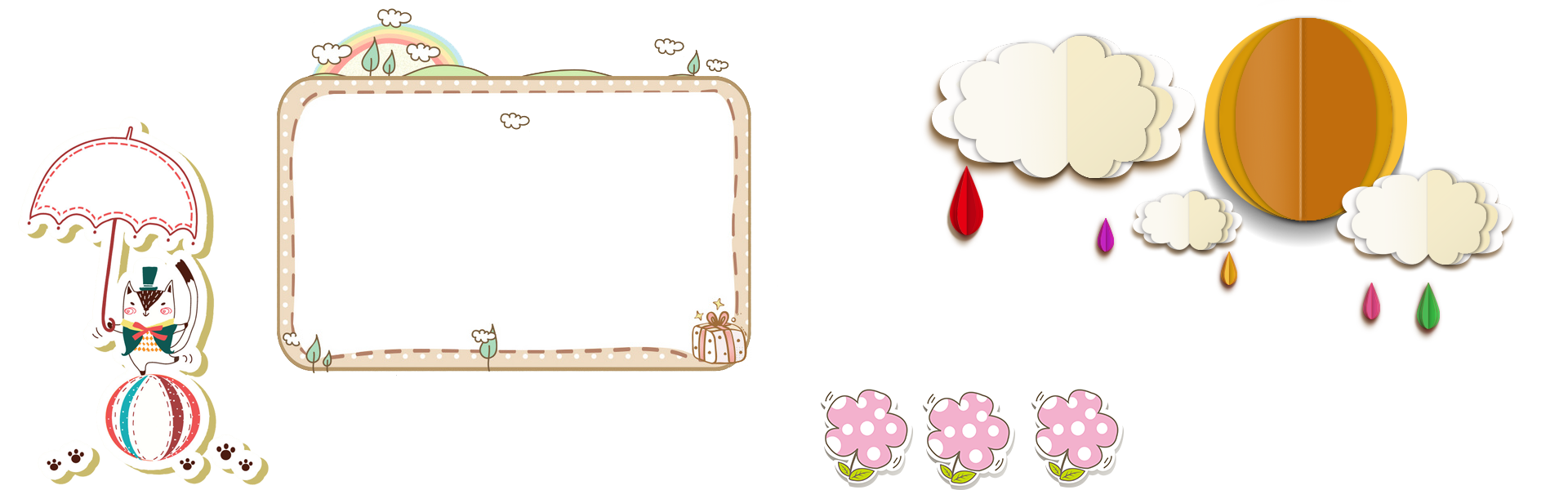 KHỞI 
ĐỘNG
Thứ ba ngày 28 tháng 2 năm 2023
Toán
Tiết 117: phép trừ phân số.
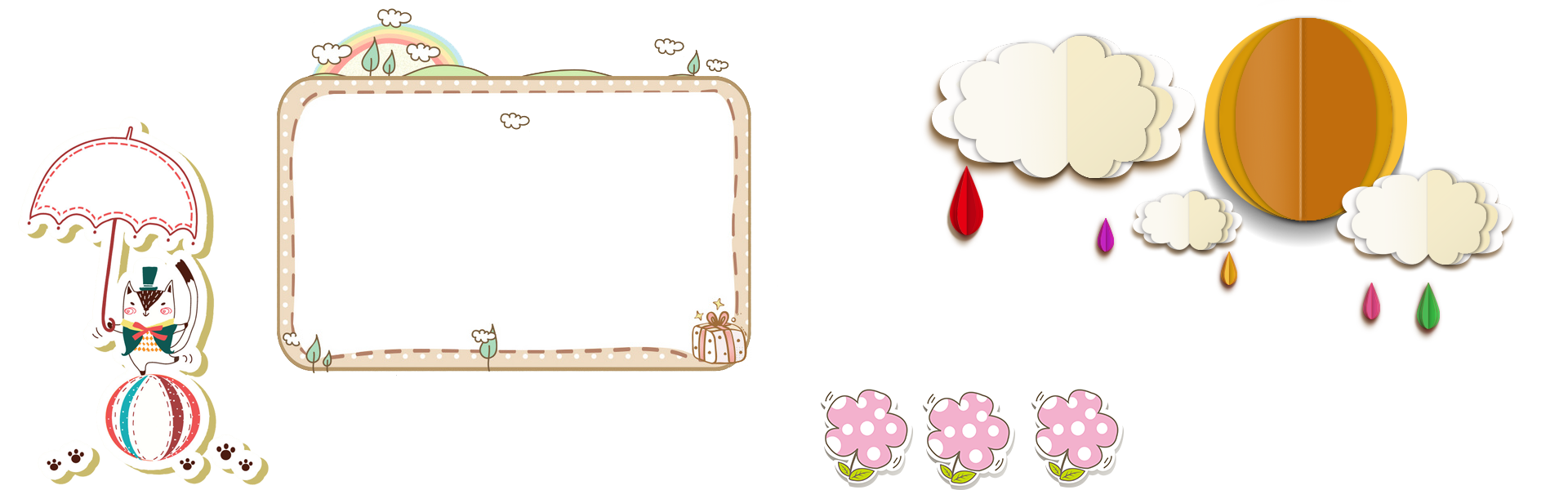 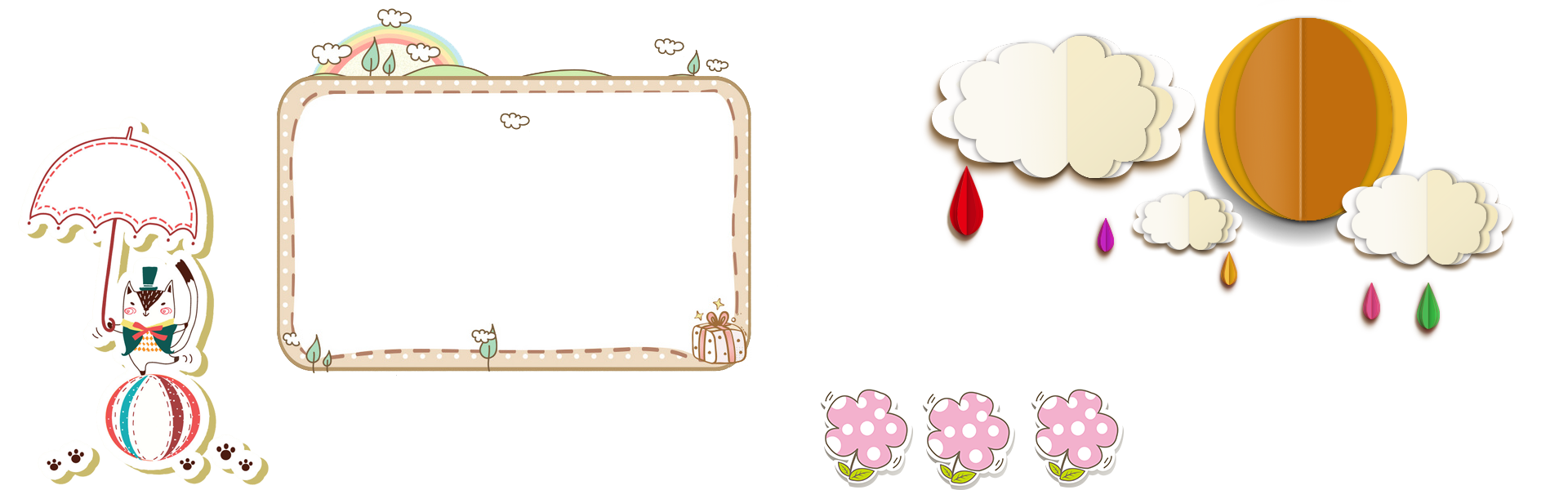 KHÁM PHÁ
Ví dụ:
?
Ví dụ:
Hỏi của hàng còn bao nhiêu phần của tấn đường?
Thứ ba ngày 28 tháng 2 năm 2023
Toán
Tiết 117: phép trừ phân số
* Ta có
Muốn trừ hai phân số cùng mẫu số, ta trừ tử số của phân số thứ nhất cho tử số của phân số thứ hai và giữ nguyên mẫu số.
Thứ ba ngày 28 tháng 2 năm 2023
Toán
Tiết 117: phép trừ phân số
* Ta có
?
Muốn trừ hai phân số cùng mẫu số, ta trừ tử số của phân số thứ nhất cho tử số của phân số thứ hai và giữ nguyên mẫu số.
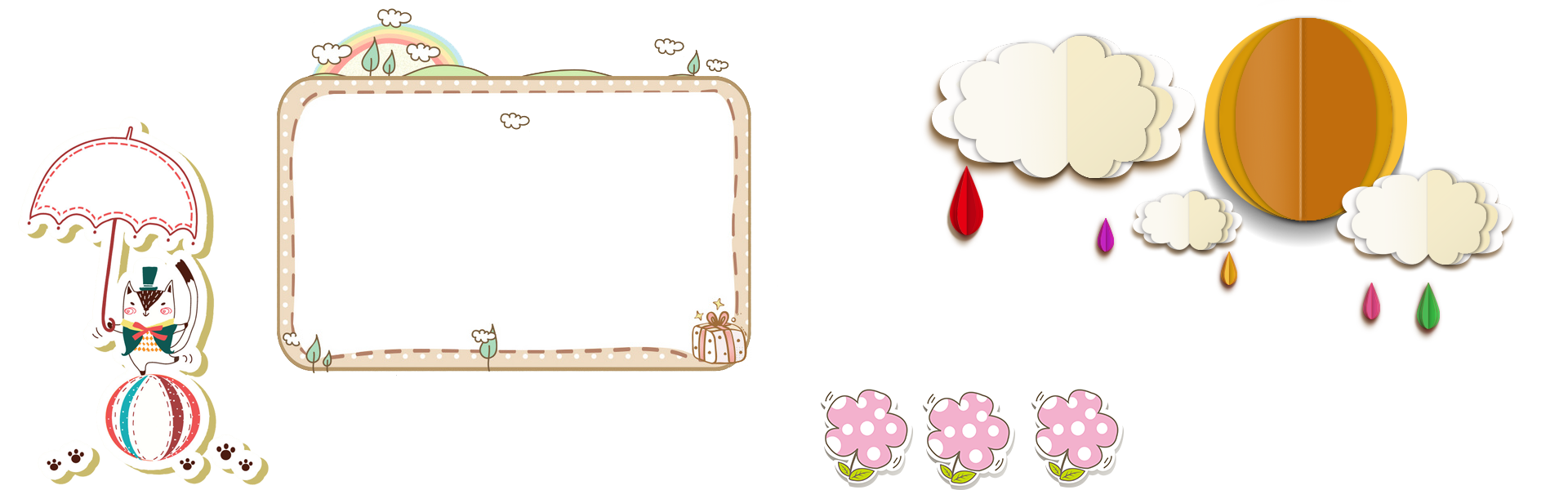 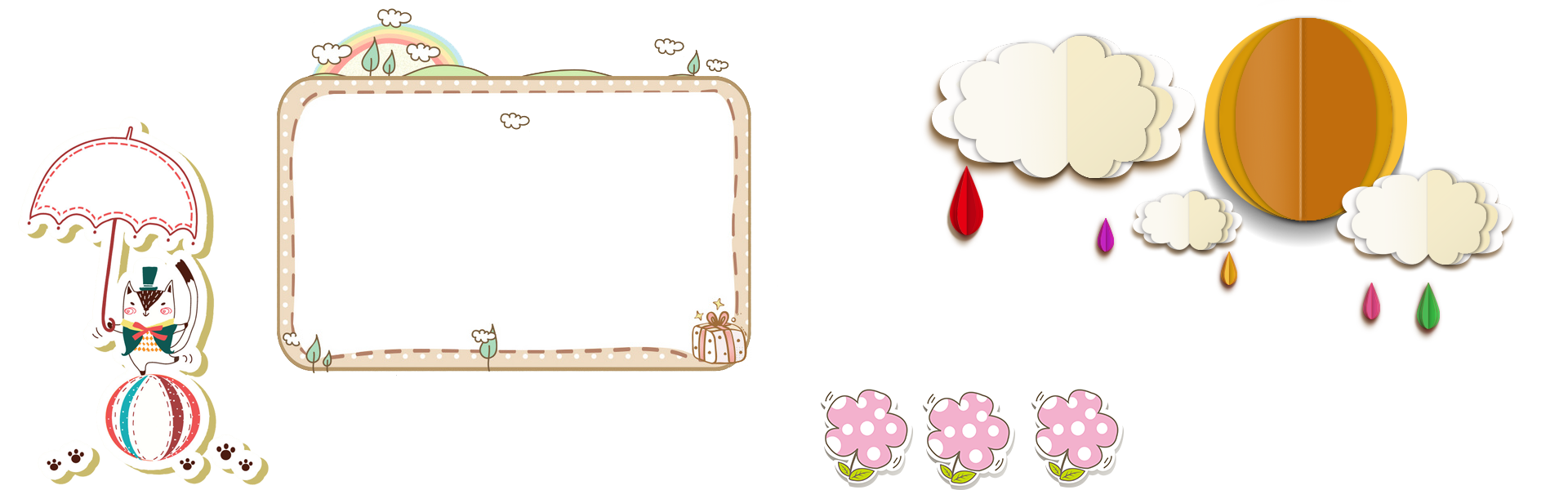 LUYỆN TẬP
Thứ ba ngày 28 tháng 2 năm 2023
Toán
Tiết 117: phép trừ phân số
Bài 1. Tính:
Bài 1. Tính:
Ta có:
Thứ ba ngày 28 tháng 2 năm 2023
Toán
Tiết 117: phép trừ phân số
Bài 1. Tính:
Tổ 1
Tổ 2
Tổ 3
Thứ ba ngày 28 tháng 2 năm 2023
Toán
Tiết 117: phép trừ phân số
Bài 1. Tính:
Tổ 1
Tổ 2
Tổ 3
Thứ ba ngày 28 tháng 2 năm 2023
Toán
Tiết 117: phép trừ phân số
Bài 1. Tính:
Tổ 3
Tổ 1
Tổ 2
Thứ ba ngày 28 tháng 2 năm 2023
Toán
Tiết 117: phép trừ phân số
Bài 2. Rút gọn rồi tính:
Thứ ba ngày 28 tháng 2 năm 2023
Toán
Tiết 117: phép trừ phân số
Bài 2. Rút gọn rồi tính:
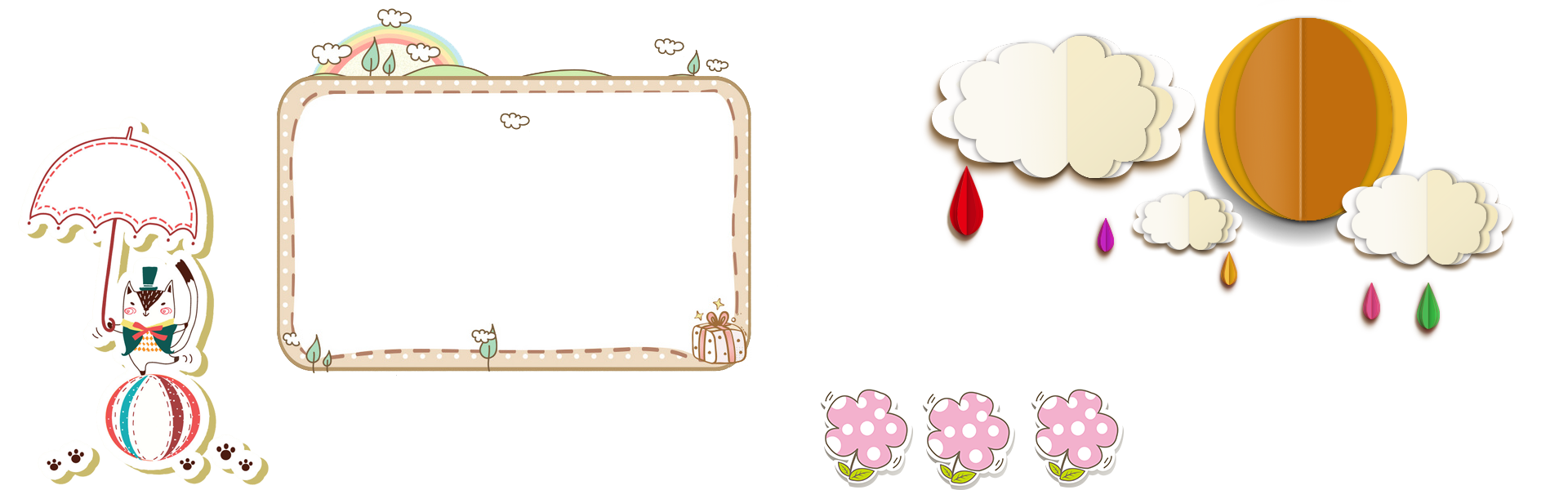 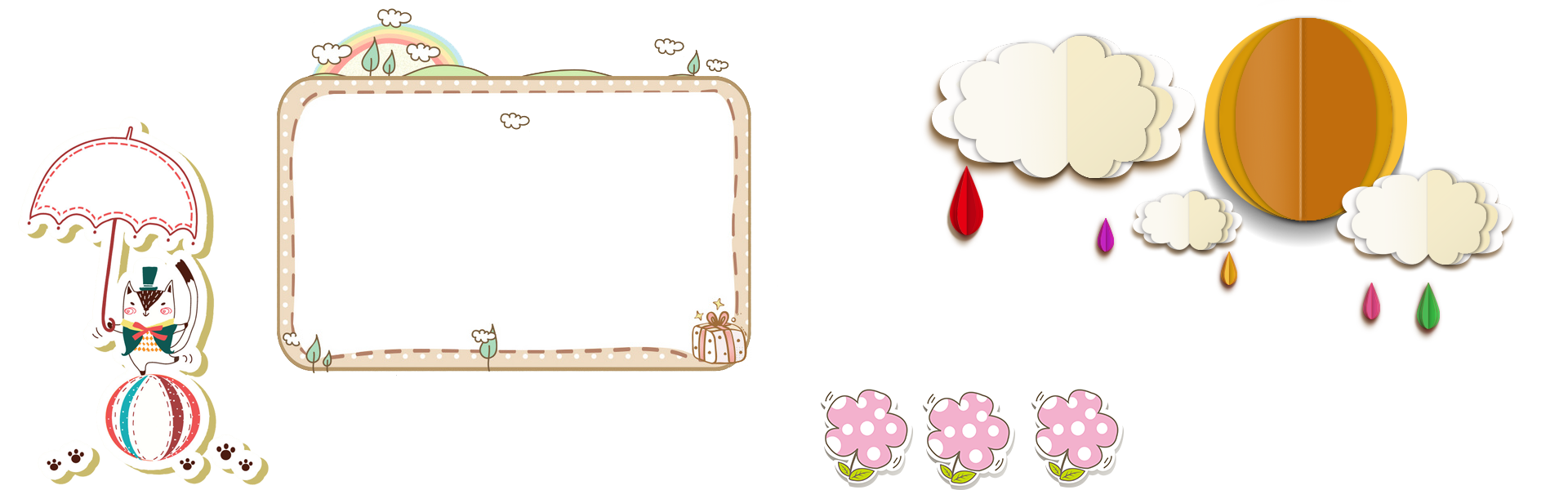 TRÒ CHƠI
Ai nhanh nhất.
Thứ ba ngày 28 tháng 2 năm 2023
Toán
Tiết 117: phép trừ phân số
Chọn chữ cái trước ý đúng :
Muốn trừ hai phân số cùng mẫu số ta làm thế nào?




c. Trừ mẫu số với mẫu số, tử số giữ nguyên.
a. Ta trừ tử số của phân số thứ nhất cho tử số của phân số thứ hai, mẫu số giữ nguyên.
a. Ta trừ tử số của phân số thứ nhất cho tử số của phân số thứ hai, mẫu số giữ nguyên.
b. Quy đồng mẫu số hai phân số, rồi trừ hai phân số đó.
Thứ ba ngày 28 tháng 2 năm 2023
Toán
Tiết 117: phép trừ phân số
Chọn chữ cái trước ý đúng :
Thứ ba ngày 28 tháng 2 năm 2023
Toán
Tiết 117: phép trừ phân số
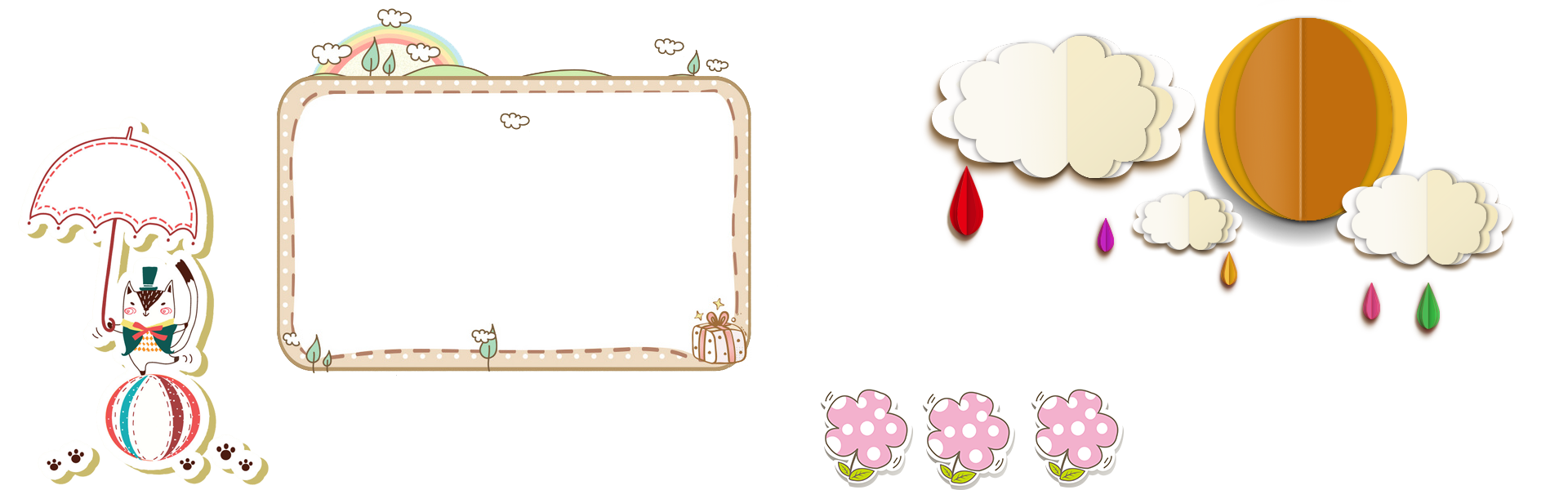 TRÒ CHƠI
Ai nhanh nhất.
Chọn chữ cái trước ý đúng :
Thứ ba ngày 28 tháng 2 năm 2023
Toán
Tiết 117: phép trừ phân số
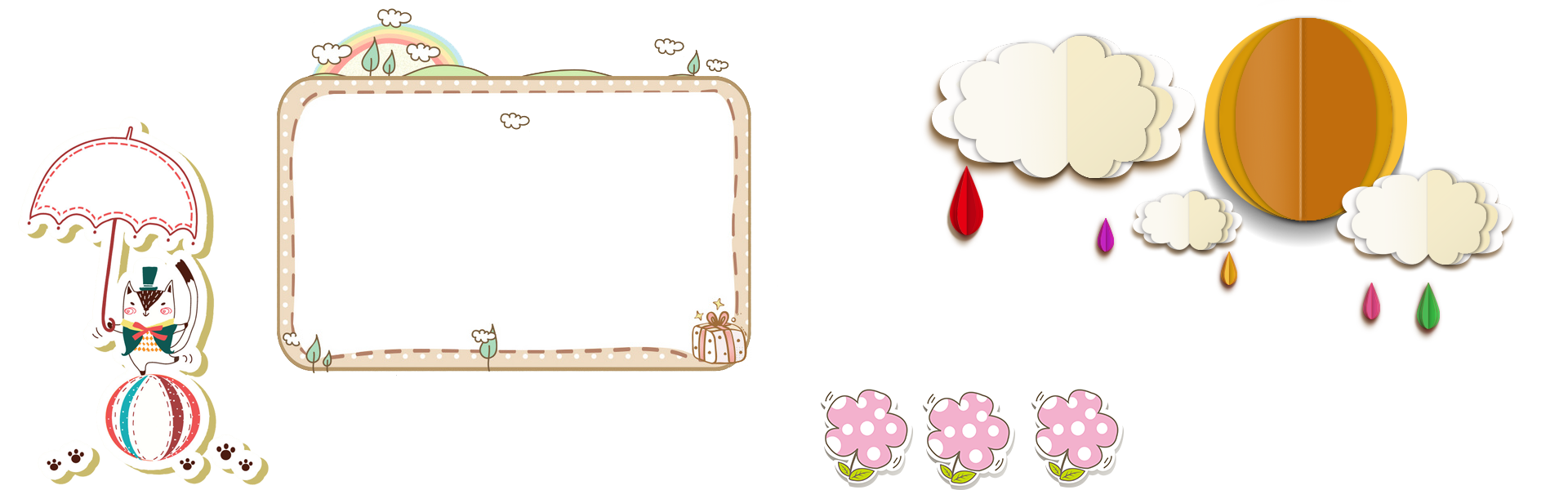 TRÒ CHƠI
Ai nhanh nhất.
Chọn chữ cái trước ý đúng :
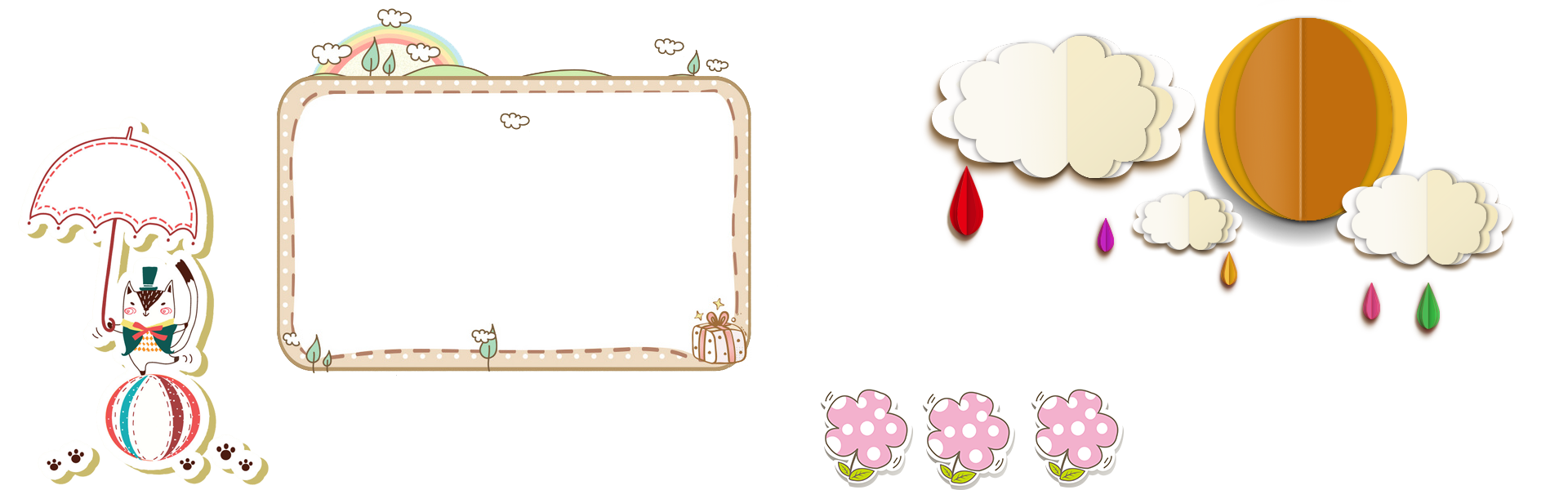 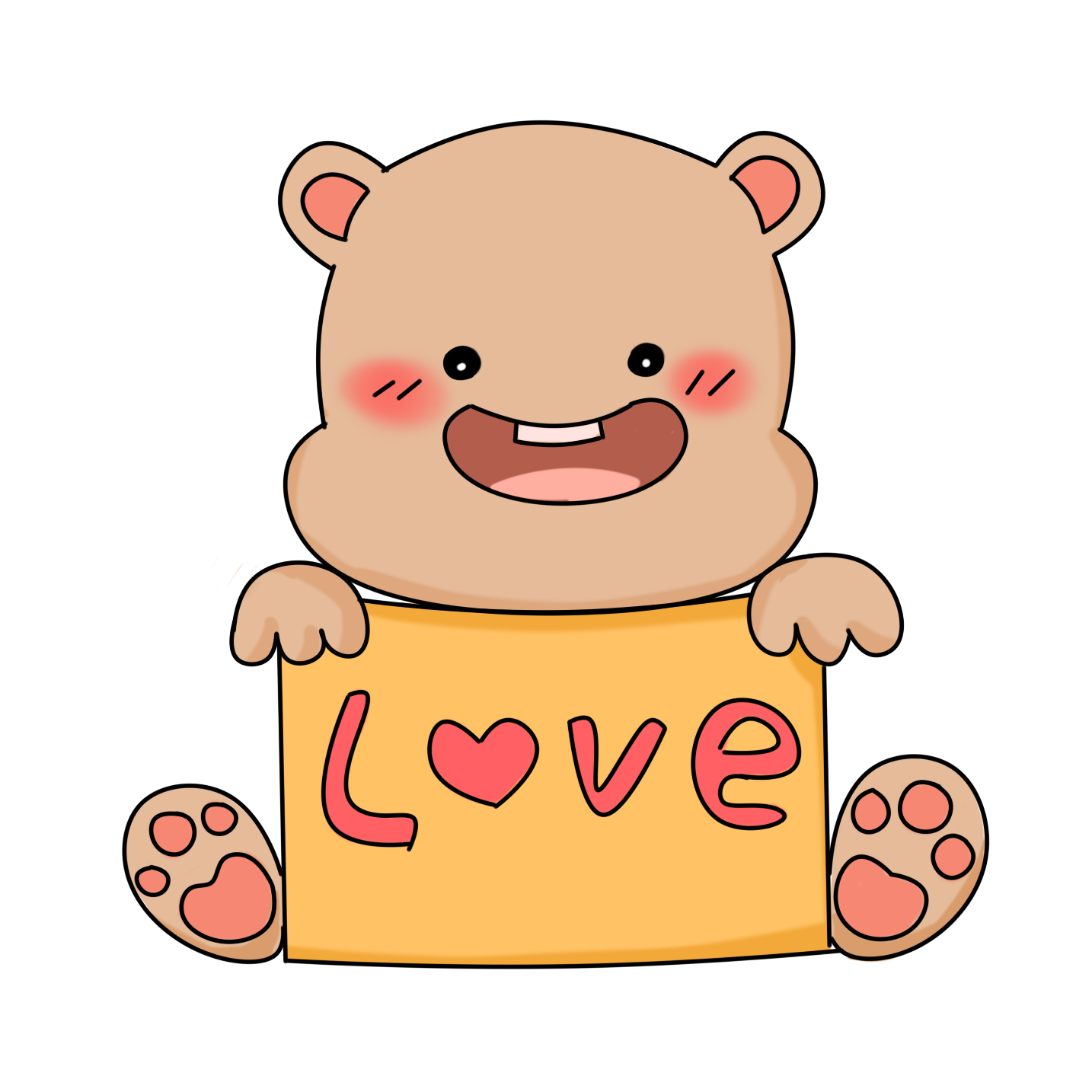 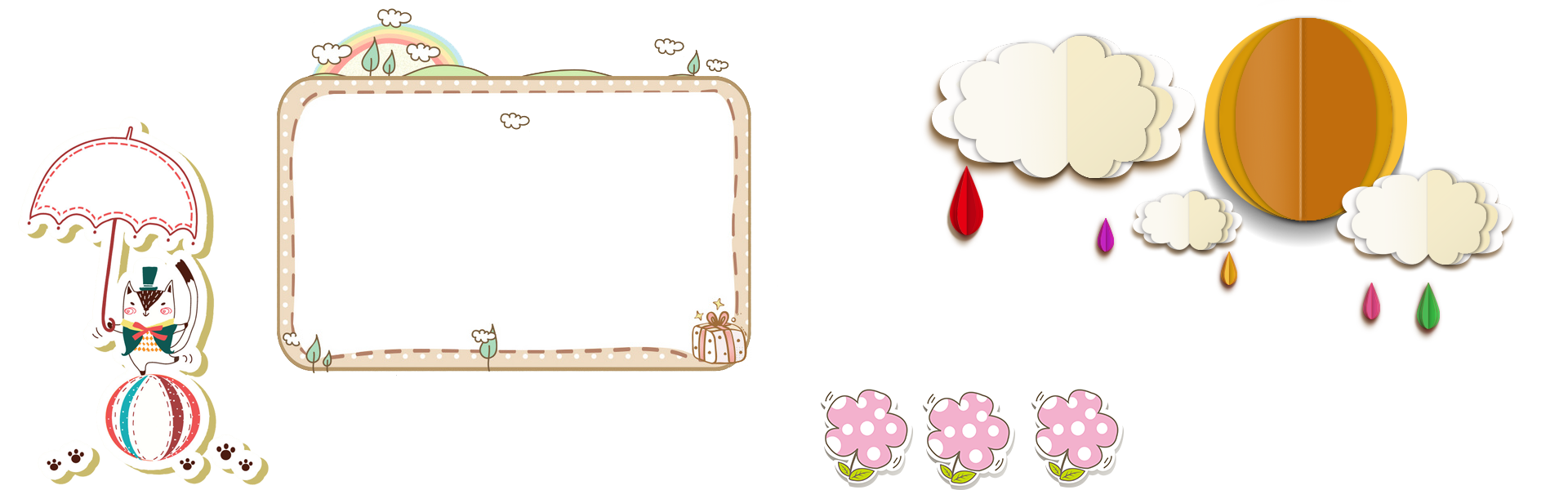 DẶN DÒ
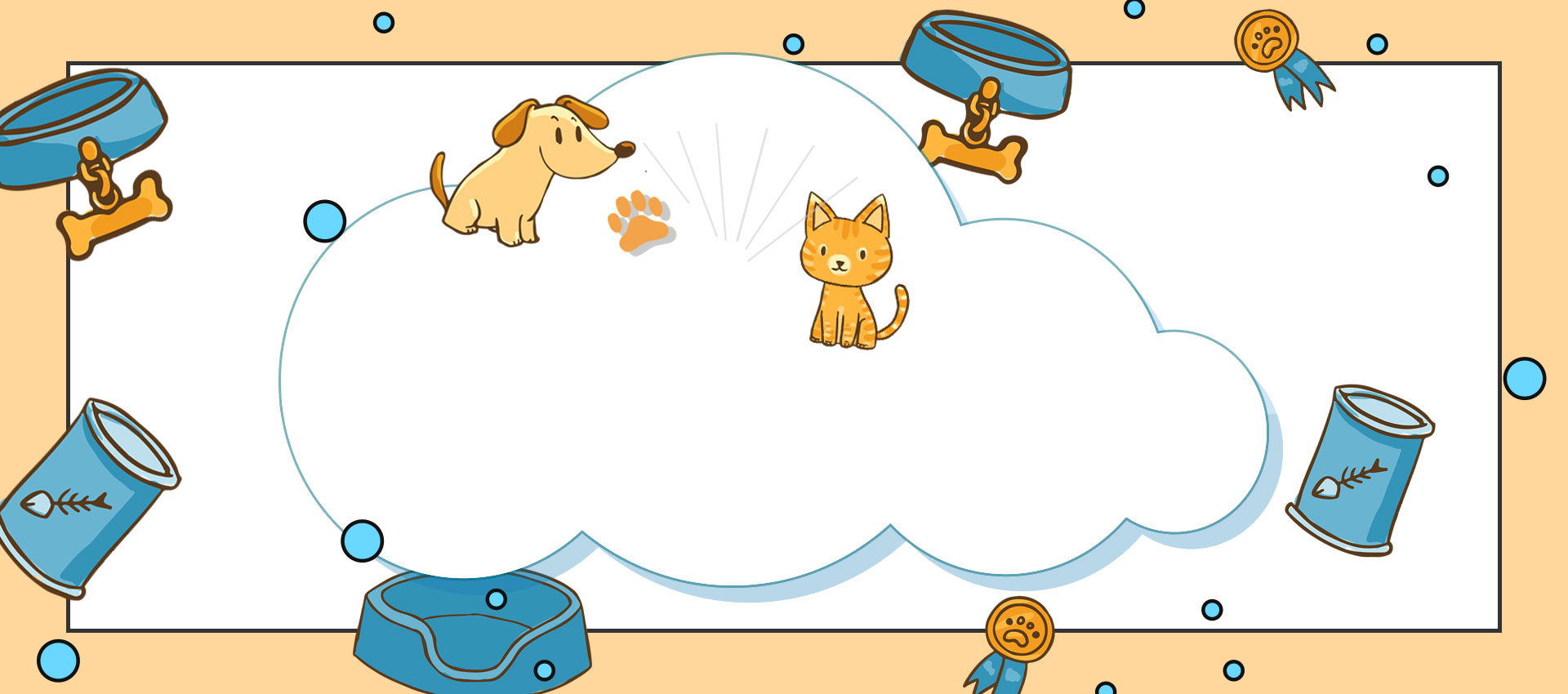 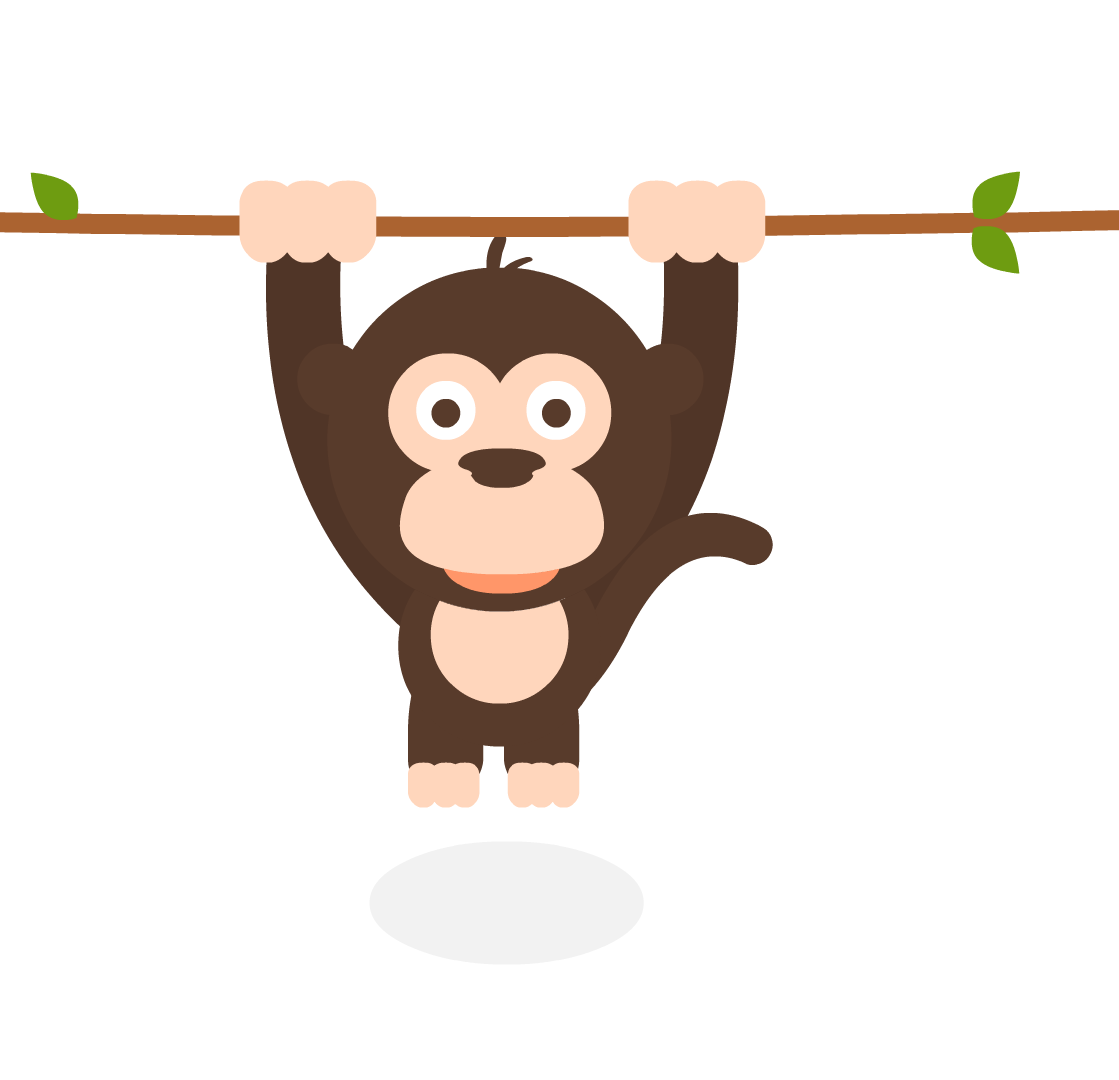 CHÚC CÁC CON HỌC TỐT